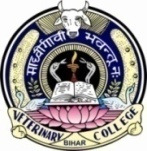 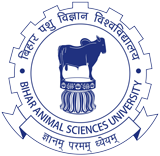 Plasmodium
Dr. AJIT KUMAR
HoD
Department of Parasitology
Bihar Veterinary College
Bihar Animal Sciences University
Patna-800014
Image source: Google image
Family: Plasmodiidae
Heteroxenous parasites.

 Schizogony  occurs  in  vertebrates  and  gametogony  and  sporogony  in invertebrates.

 Pigment  (haemozoin)  is  usually  formed  in  the  host  cell  except Leucocytozoon spp.

Genus : Haemoproteus, Leucocytozoon and Plasmodium)
Plasmodium
Members are commonly called malarial organism of birds, mammals and man.

Culicine mosquitoes act as vector of bird malaria whereas Anopheline mosquitoes act as vector of mammalian and human malaria
Plasmodium species found in birds & animal
Zoonotic species of Plasmodium
Species of Plasmodium found in man
Plasmodium
Sporozoite is the infective stage.

 Cryptozoite is called first generation pre-erythrocytic schizonts.

Second generation pre-erythrocytic schizonts are metacrytozoites whereas phaenerozoites are called exoerythrocytic schizonts.

 By  exflagellation  process  6-8  flagella  like  microgamete  occur  from macrogametocyte in the mosquito gut.
Life- cycle of Plasmodium
Image source: Google image
Life- cycle of Plasmodium
Image source: Google image
Plasmodium
A mosquito once infected remains infected for its life span, transmitting malarial parasites every time if it takes a blood meal.

Release of merozoite from RBCs is associated with fever in case of human malaria.
Plasmodium
Fever does not appear to be a characteristic syndrome in avian hosts.

On entering the RBC of vertebrate hosts, the merozoite rounds up to form a trophozoite then signet ring form developed inside the R.B.C.
Plasmodium
Pathogenesis and clinical signs:

Chickens are more susceptible than adult birds.

Symptoms consists of progressive emaciation, anemia, paralysis, cerebral stroke etc.
Plasmodium
Diagnosis:-
 On the basis of clinical signs.
By demonstration of trohozoites inside the RBCs.
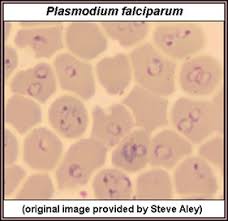 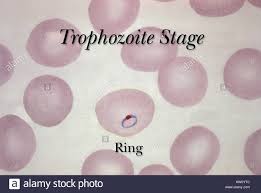 Image source: Google image
Plasmodium
Treatment: 

Primaquine
Chloroquine,
 Pyrimethamine etc.
Plasmodium
Control: 

Primaquine
Chloroquine,
 Pyrimethamine etc.
Plasmodium
Control: 
Mosquitoes control by regular spraying suitable insecticide at breeding places of mosquitoes.
Avoid water logging around poultry houses as well as human habitats to prevent mosquitoes breeding.
By using  prophylactic drug like chloroquine to check the Plasmodium infection.
THANK YOU